Omar thesis prep
Ian
Sept Dec 2023
https://docs.google.com/document/d/1Iu97sBedMtjYn5PQ57XYECnsGtTXr0Y9i1qh_iR4-Js/edit
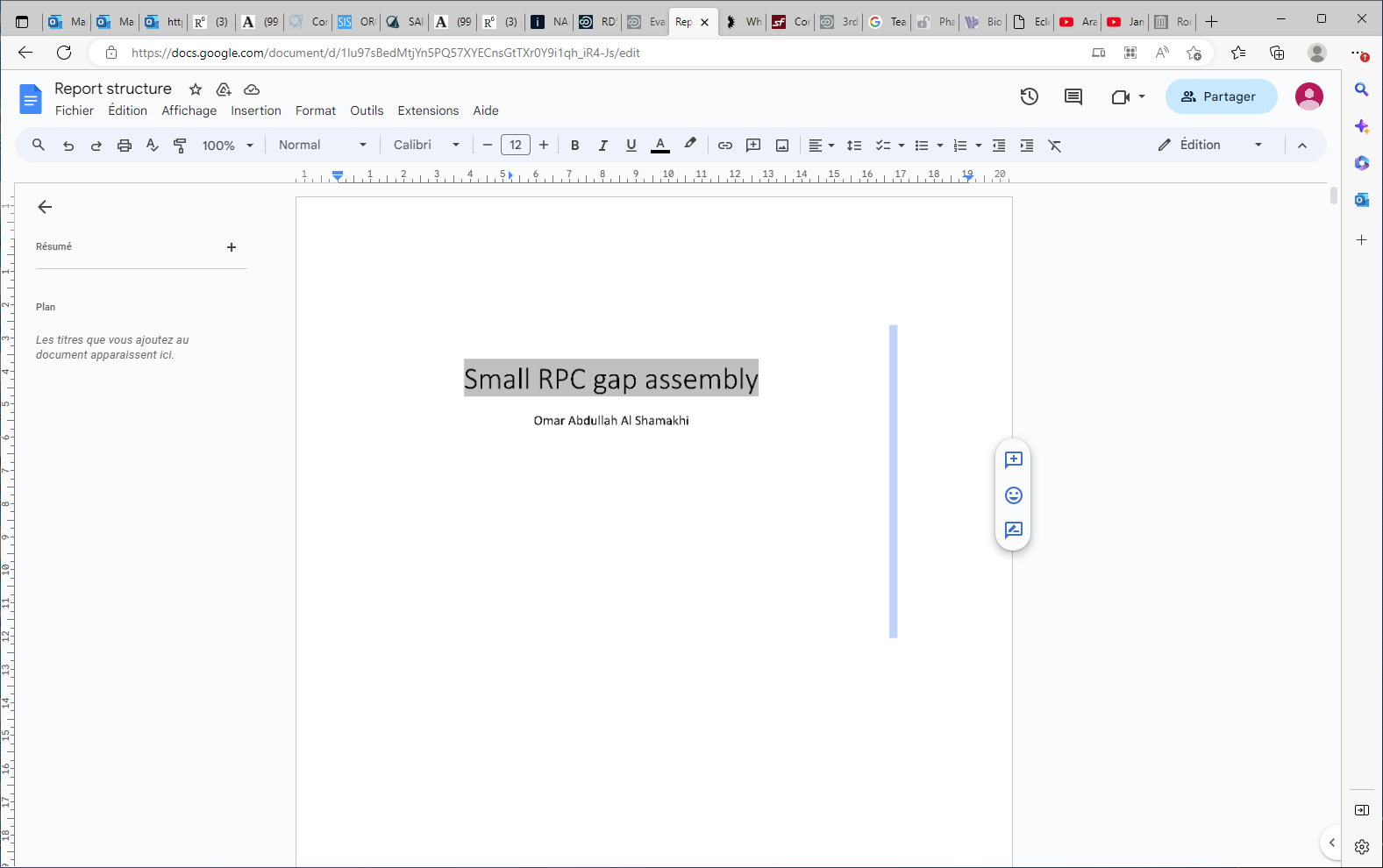 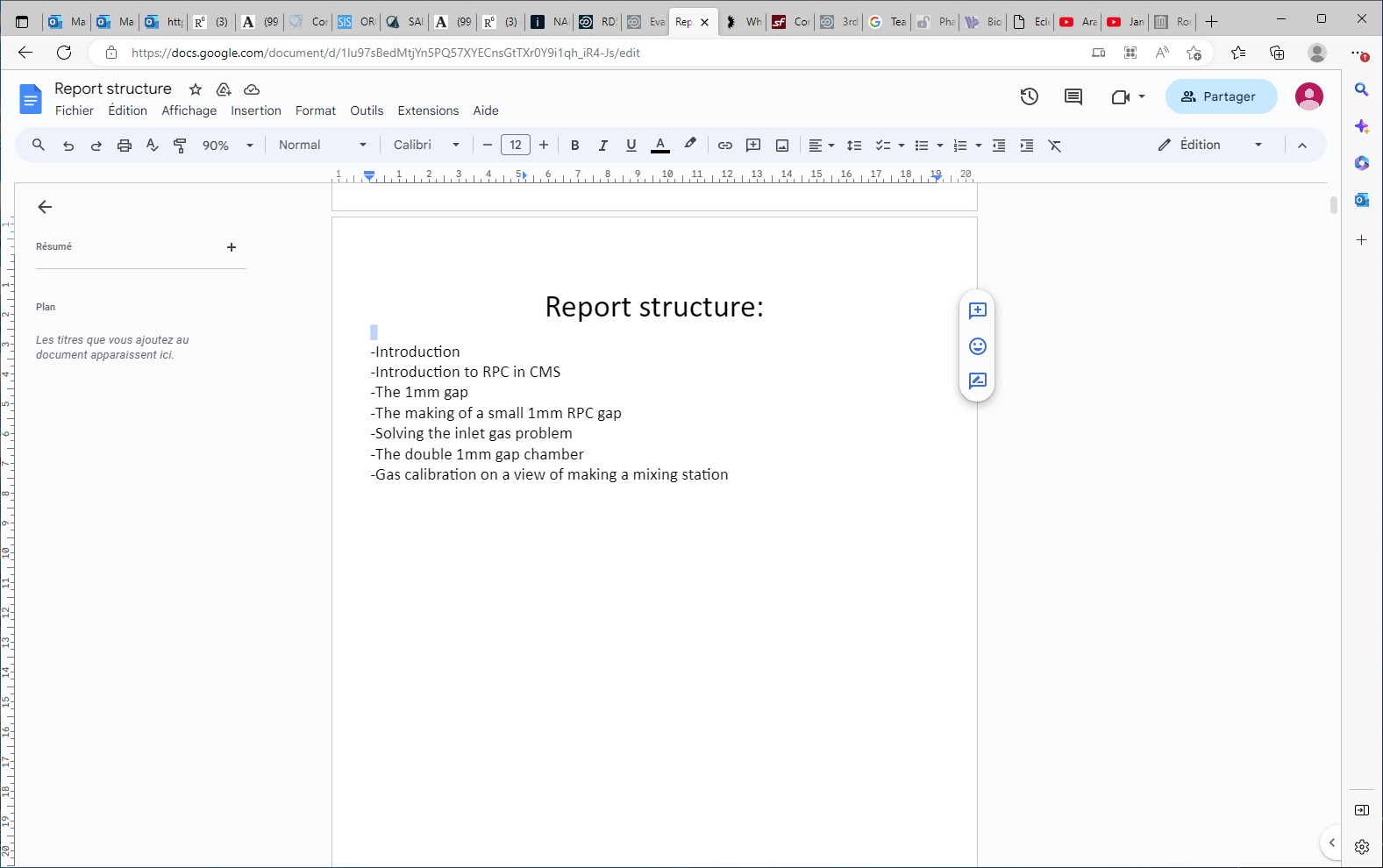 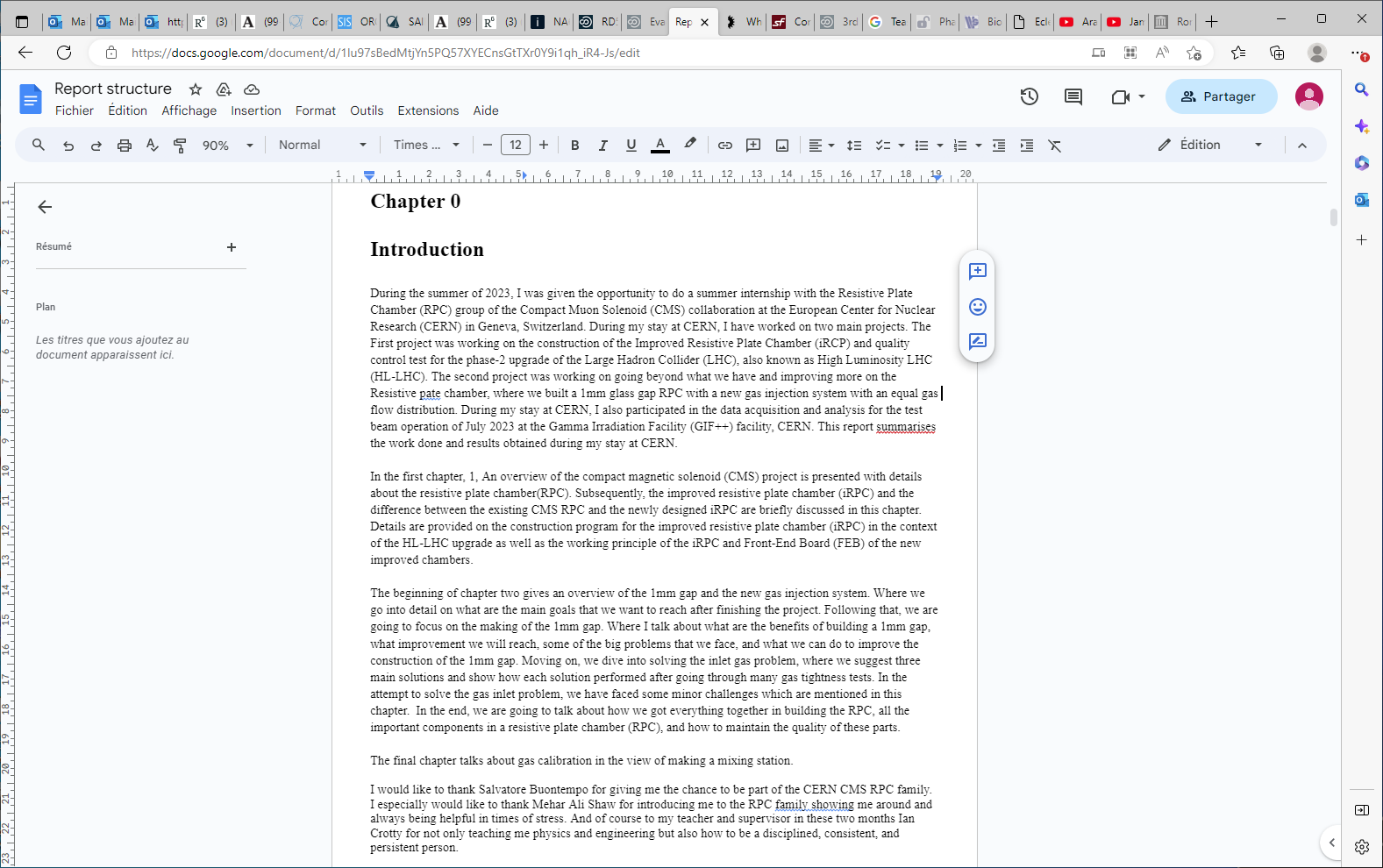